Detecting & Monitoring Change
Brenna Schwert
Remote Sensing Specialist
brenna.schwert@usda.gov
Geospatial Technology and Applications Center | GTAC
USDA Forest Service
Framework Overview
LCMS, ForWarn II, and other remote sensing tools
Ground surveys
Is it different than it was before?
Framework Overview
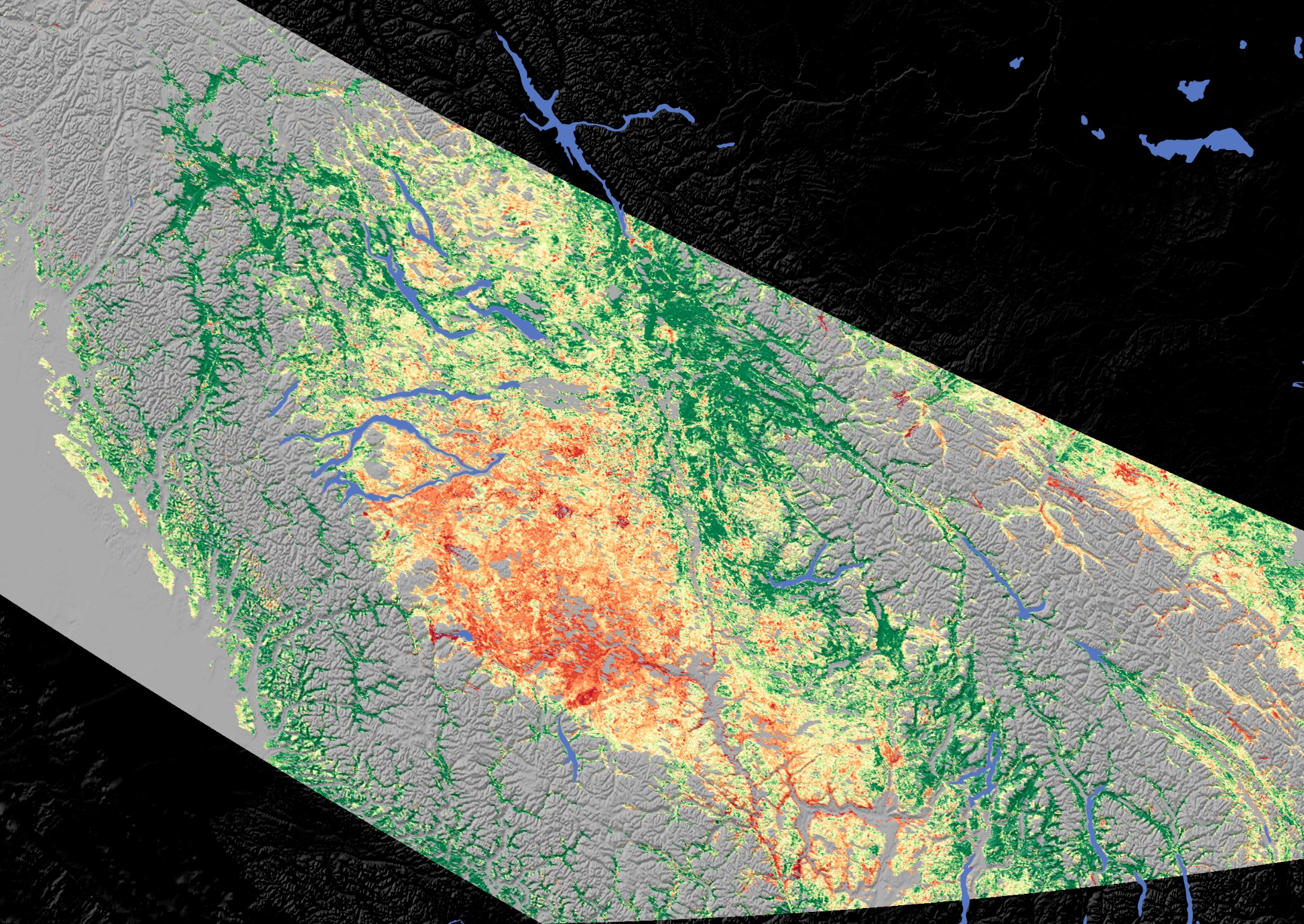 MODIS image (250 m)
Red shows more severe pine beetle damage, green represents healthy forests
ASTER image
15 m spatial resolution
60 km swath width
SWIR composite
Healthy vegetation looks green
Water looks blue
Dry bare soil looks anywhere from grey/tan to pink to purple.
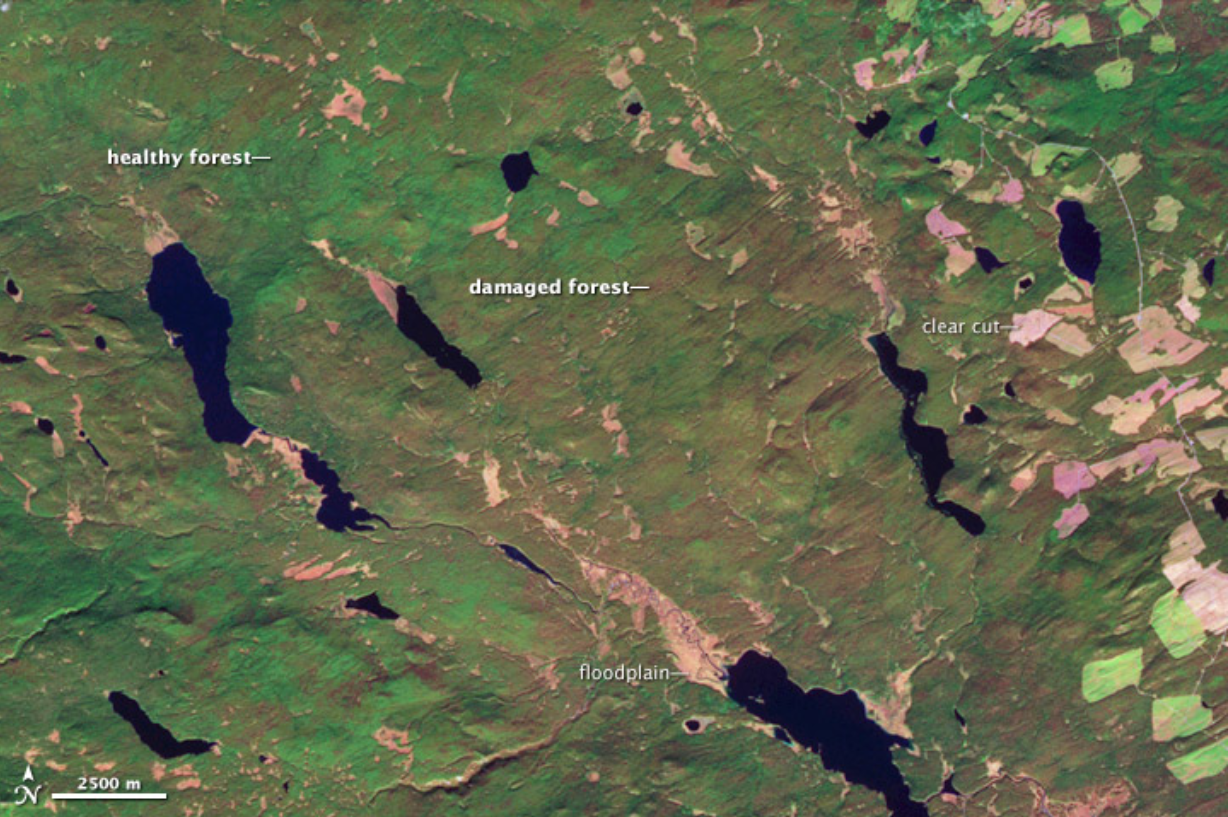 https://earthobservatory.nasa.gov/images/36202/pine-beetle-infestation-in-british-columbia
Full image: https://eoimages.gsfc.nasa.gov/images/imagerecords/36000/36202/bc_ast_2006281_lrg.jpg
ASTER imagery – 15 m spatial resolution
Shortwave Infrared Composite – combination of light humans can and cannot see, presented in an intuitive way
Image Differencing
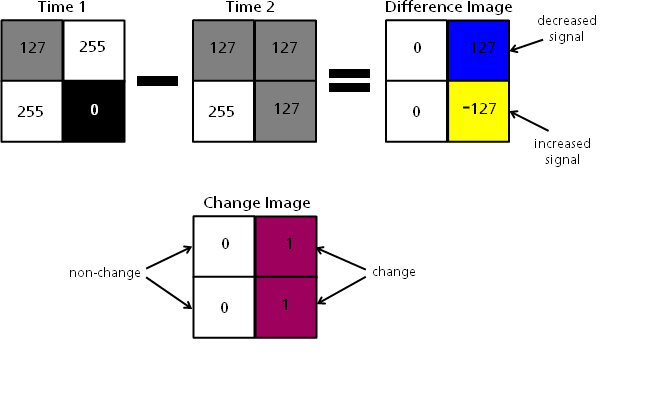 Time Series Analysis
Figure 1. Red dot corresponds to a change point identified by CCDC for a single Landsat pixel time series. Here, CCDC identifies two time segments, one beginning in 2004 and ending 2012 (when a change is detected), and the second extending from 2012 to the end of the time series. (Global Land Cover mapping and Estimation (GLanCE), a NASA MEaSURES project designed by Boston University)
Confirming Change
Landsat Derived Change Map
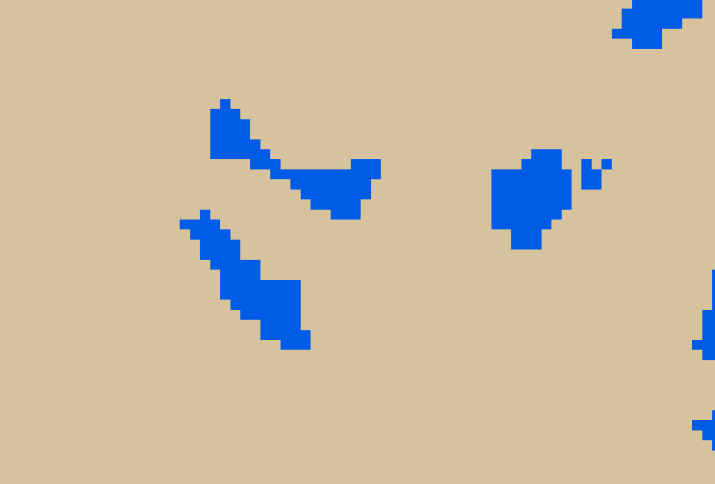 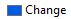 Higher Resolution Reference Imagery (Pre and Post)
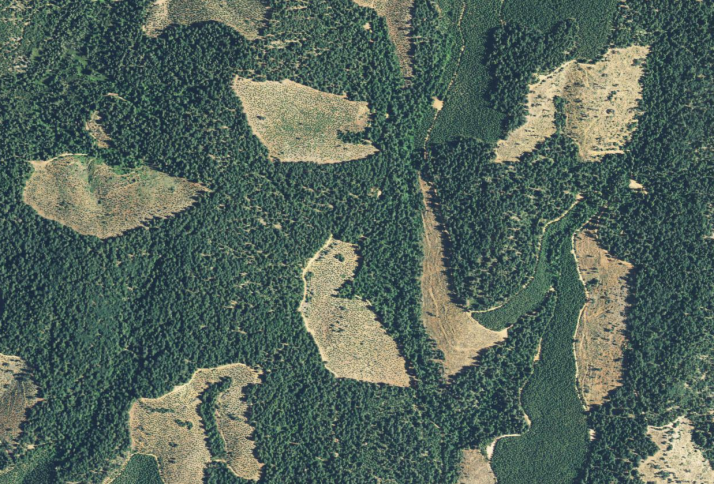 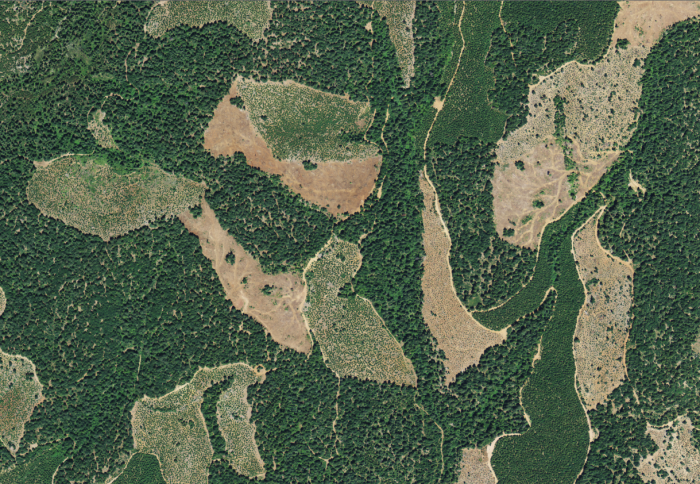 Resolutions
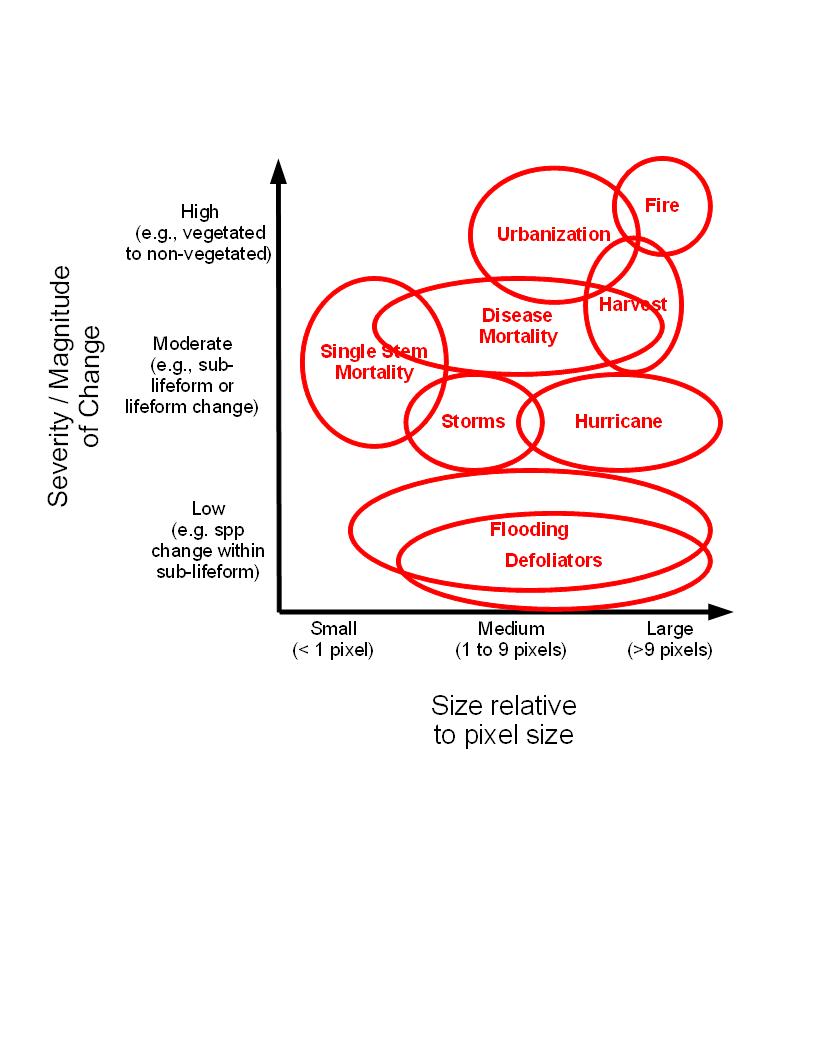 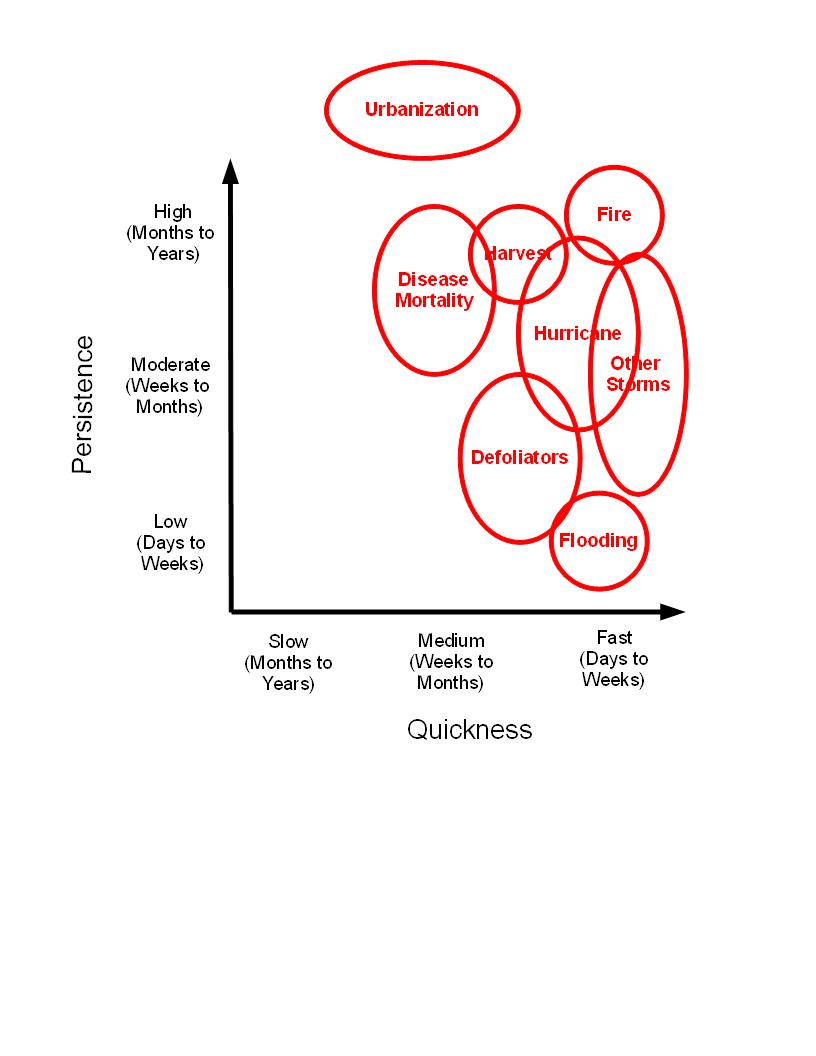 Spatial
Temporal
Resolutions
Bigger pixels = bigger images
Smaller pixels = smaller images
Resolutions
Bigger pixels = bigger images
Smaller pixels = smaller images
Bigger pixels = more images in a temporal window
Smaller pixels = fewer images in a temporal window
Resolutions
Bigger pixels = bigger images
Smaller pixels = smaller images
Bigger pixels = more images in a temporal window
Smaller pixels = fewer images in a temporal window
Bigger pixels = increased availability
Smaller pixels = increased cost